Unit 1: Foundation & Development
The First Government
The Declaration of Independence
Declaration of Independence mostly written by Thomas Jefferson
Approved by Congress July 4, 1776
What did it do????
The Declaration of Independence
Gave reasons why the colonies separated from Great Britain


Purpose of government = protect human rights, basic rights for all
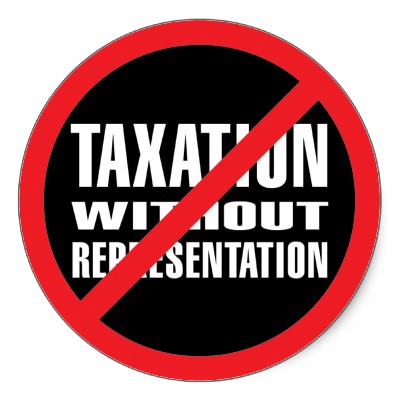 “We hold these truths to be self-evident, that all men are created equal, that they are endowed by their Creator with certain unalienable Rights, that among these are Life, Liberty, and the pursuit of Happiness.”
The Declaration of Independence
Considered one of the greatest documents in history of USA
Remains lasting symbol of freedom today
The Declaration of Independence and the American Revolution
The Continental Army was led by George Washington
CA soldiers = Patriots 
Battles raged on 
British forced to surrender                                                           in New England (1777)
Southern battles continued
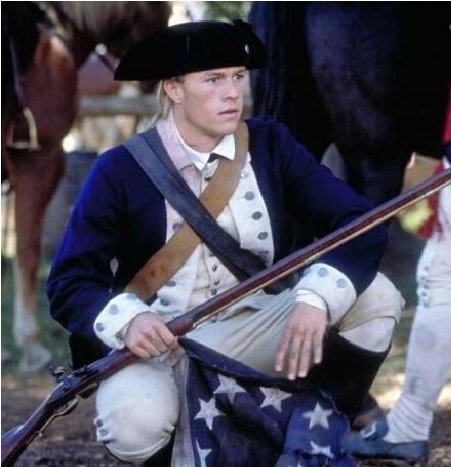 The Declaration of Independence and the American Revolution
Continental Army officer Benedict Arnold became a traitor
British surrendered in the South at Yorktown
The Battle of Yorktown = last                                       major battle
(1783) Treaty of Paris
Great Britain recognized                                          independence of US
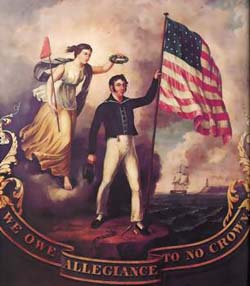 The Articles of Confederation
1777 – Congress adopted plan of government: the Articles of Confederation
13 states approved 1781
Revolutionary War ended 1783
Colonies = The United States of America
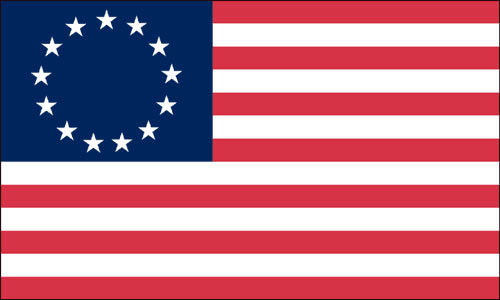 Government Under The Articles of Confederation
Confederation = loose association of states
“firm league of friendship” btwn 13 states
Congress was the national government 
New national govt had little power
Each state had one vote in Congress
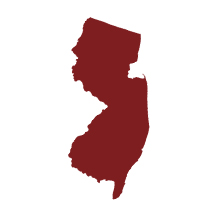 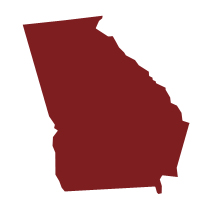 Government Under The Articles of Confederation
Wanted to keep the states’ sovereignty
What is sovereignty?
Sovereignty is absolute power
States had power to enforce national laws, not the national government
After the war…
Trade slowed, debt, loss of property
Why?
Government Under the Articles of Confederation
States had issues with each other but national govt had no power to solve problems
United States seen as weak by other countries
They needed a change in government….what did they do???
Wanted to revise the Articles of Confederation
Delegates from each state asked to meet in 1787
Weaknesses of the Articles
Why was national government weak?
Couldn’t pass laws
Needed 9/13 states to agree
No officials to make sure laws were carried out
No way to interpret laws/judge those who broke them
No money = no paying off debts
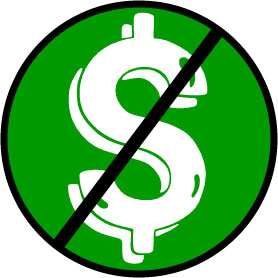